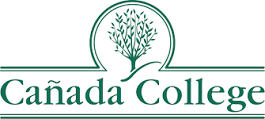 Program Review Timeline (as of 2019)
December 1
Validation concludes PRIE & Budget Office provide information and rubric to PBC for prioritization
Dec - January 
President announces approved positions
Mid-April
Budget Office notifies Programs of approved requests funded for following year
Oct. 30 – 
Nov. 1
Public Forums:  Program presentations
August 1
Data Packets Available
TracDat Open
Aug – Oct. 10
Departments conduct reviews
Deans provide feedback
Feb - April
VPA presents budget scenarios to PBC
November
Peer Review feedback given in IPC, SSPC, and APC
November
Academic Senate prioritizes faculty position requests
October 11
DUE
Programs submit complete program reviews and all resource requests
November 8
Deans and VPs submit prioritized Division resource requests
December 5
PBC prioritizes requests and presents President with prioritized list.
Mid-January
VPA presents 3-year revenue and expense projections to PBC
Mid-February
VPA returns to PBC with funding proposal
Early June
VPA authorizes Divisions to make purchases
August Flex Day
Workshops
Pending approval of PBC
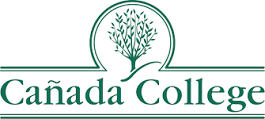 Program Review Timeline 2018-19
January 
President decides on positions after available funding announced
November 19
Validation concludes.  PRIE & Budget Office provide complete lists and rubric to PBC for prioritization
May 1-15
Programs notified of what is funded for following year
Nov. 2 - 16
Peer Review feedback happens in IPC, SSPC, and APC
Oct. 30 – 
Nov. 1
(Forums)
September 15
Process Begins
Feb - April
Budget developed
Sept- Oct
Deans provide real-time feedback
Nov. 2 - 16
Academic Senate prioritizes faculty position requests.
October 12
New position requests due
November 1
Programs submit complete program reviews and all resource requests
December 5
PBC prioritizes requests and presents President with prioritized list.
April 15-30
VPA returns to PBC with funding proposal
Pending approval of PBC